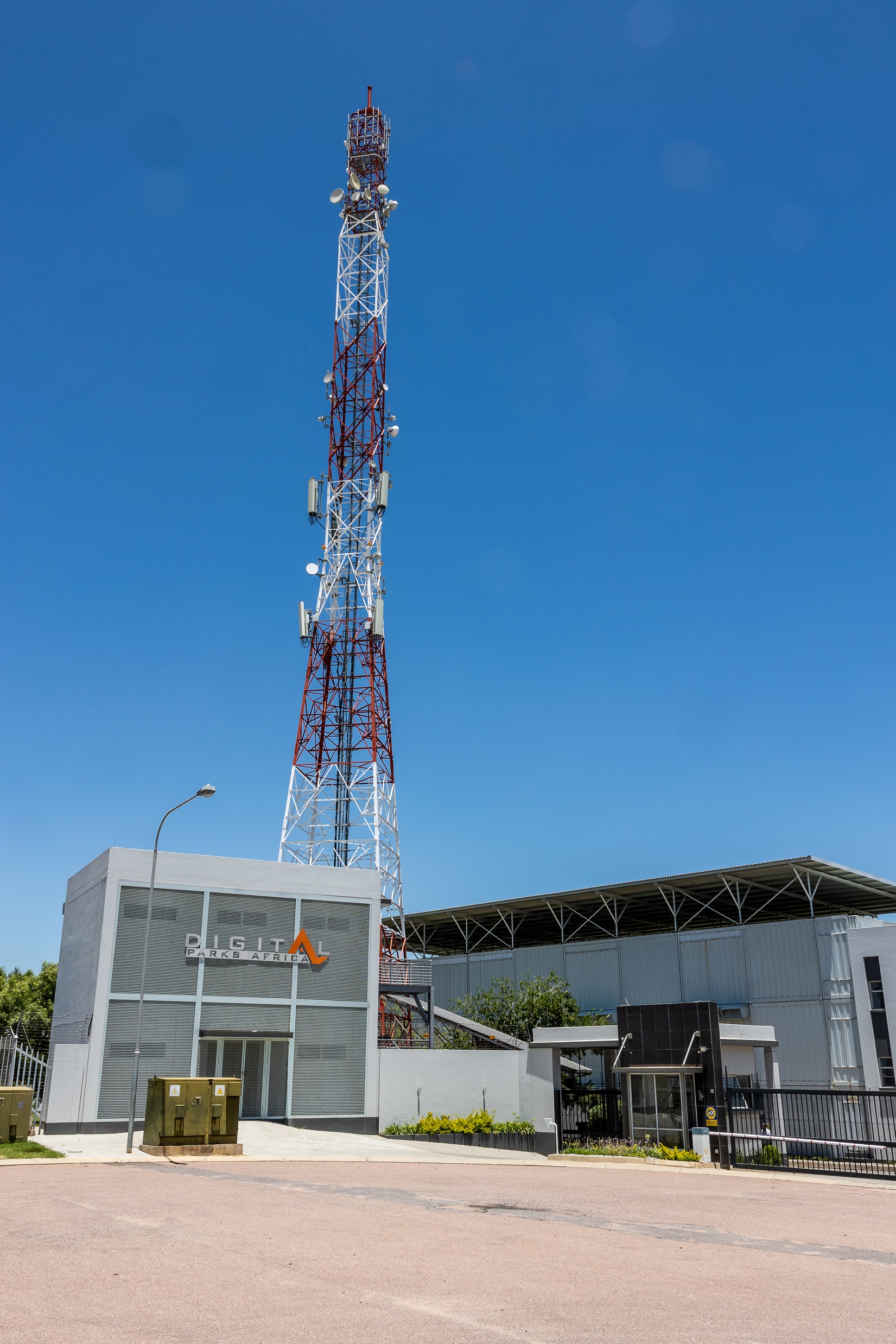 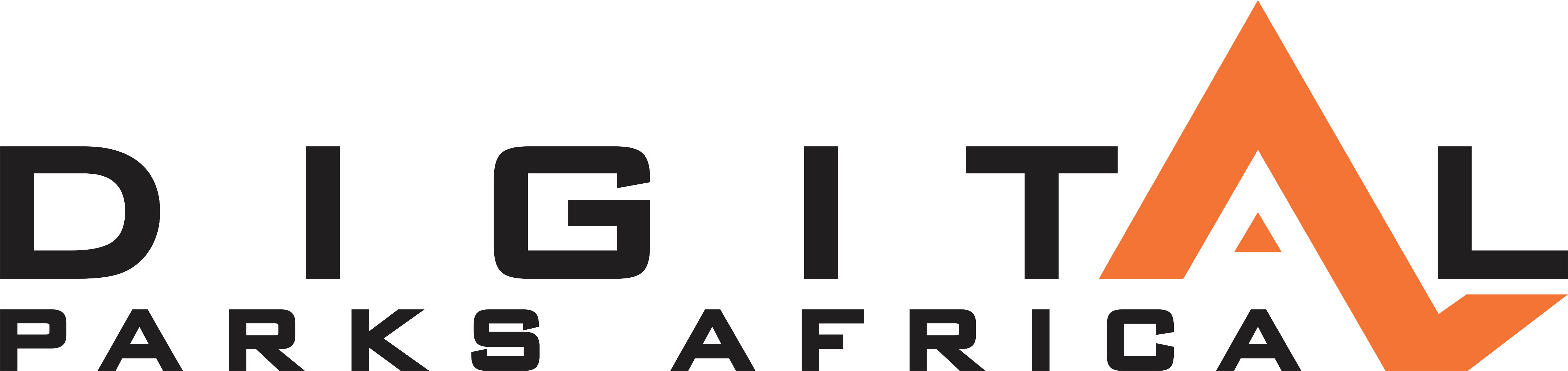 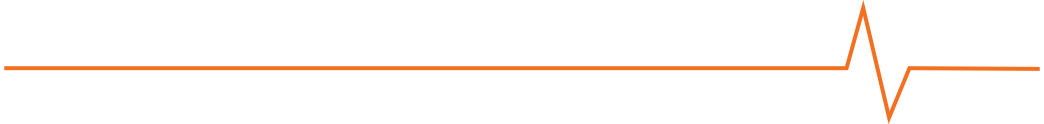 The Digital Heartbeat of Africa
Innovation in Data Centres 
Server Cooling
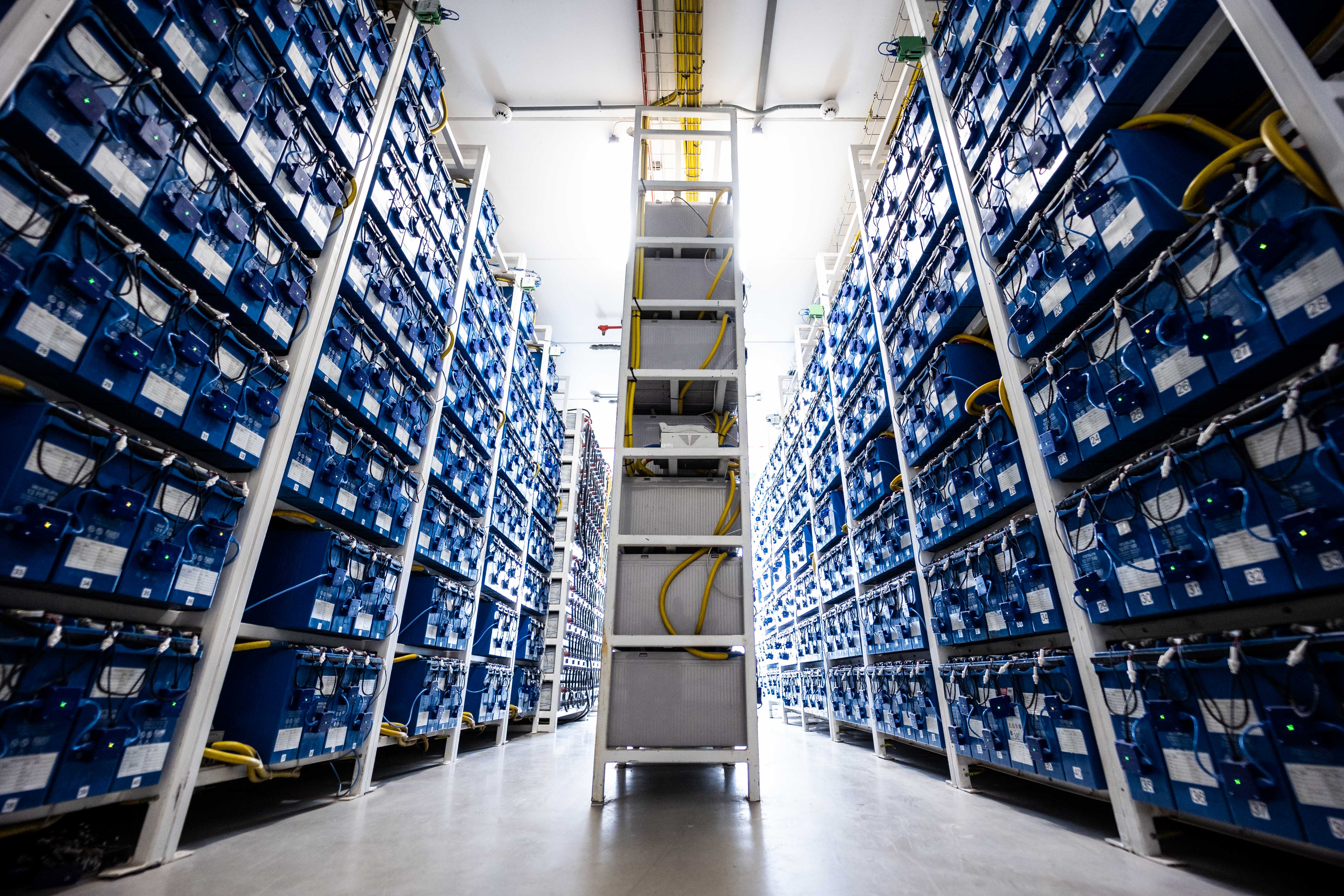 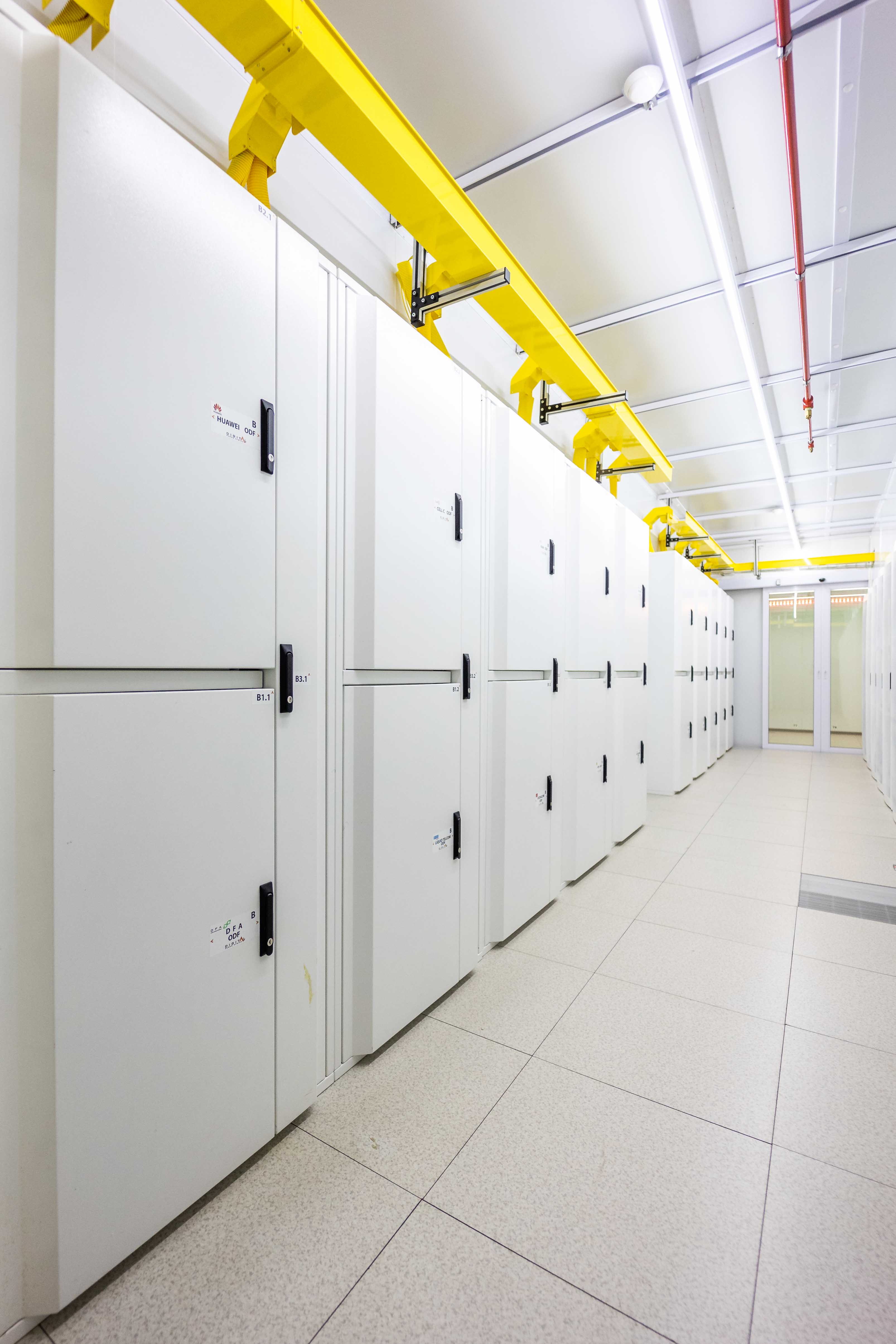 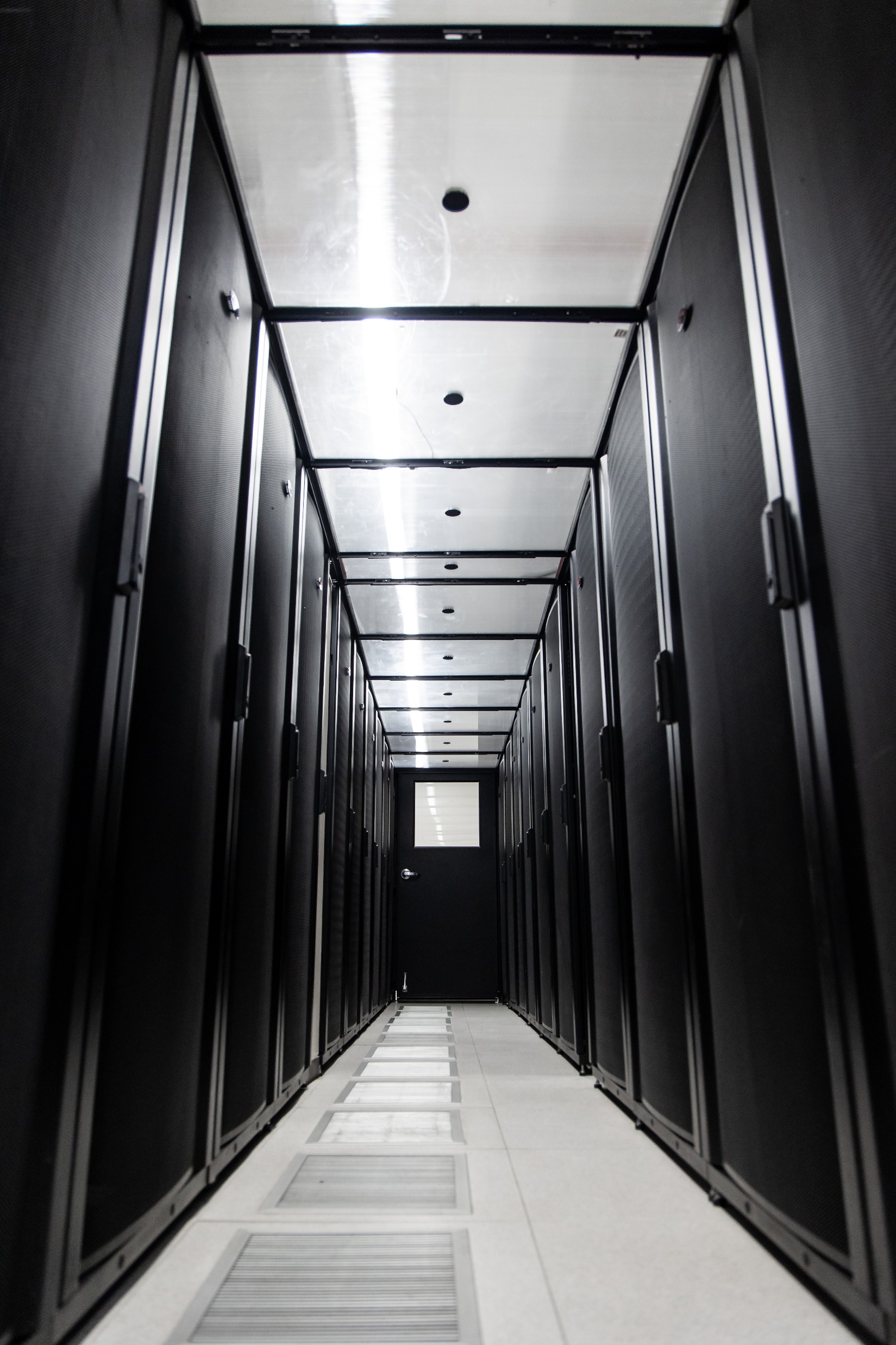 Drivers for change
New infrastructure demands
Additional considerations
High Performance cooling
Close
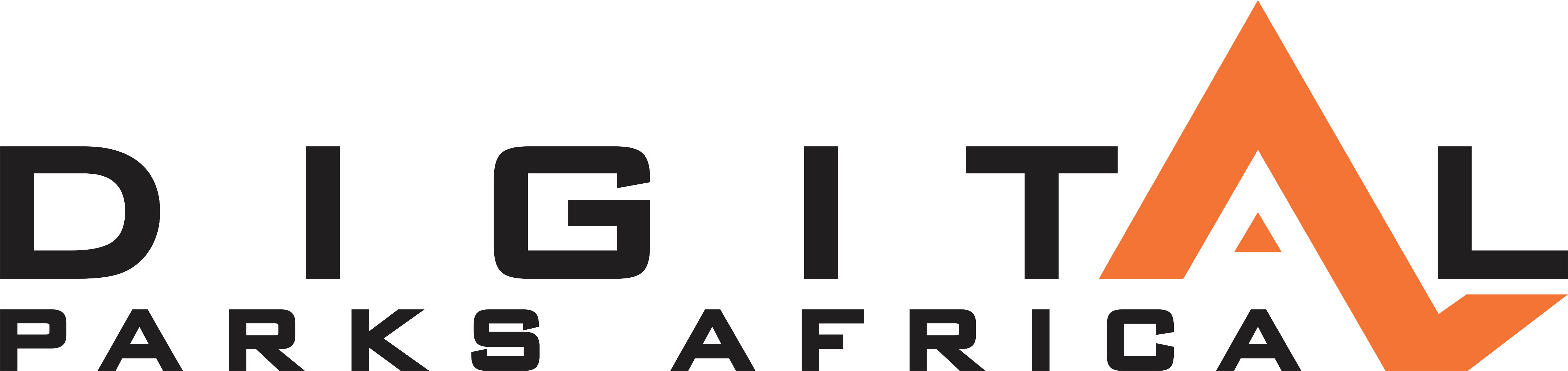 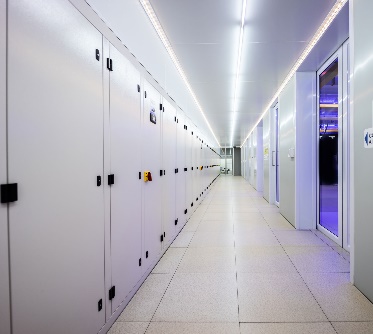 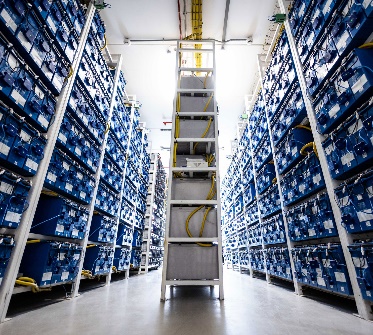 Drivers for change
Emergence of High-performance computing driven by new applications e.g.: generative AI
ESG considerations for PUE optimisation
Cost considerations
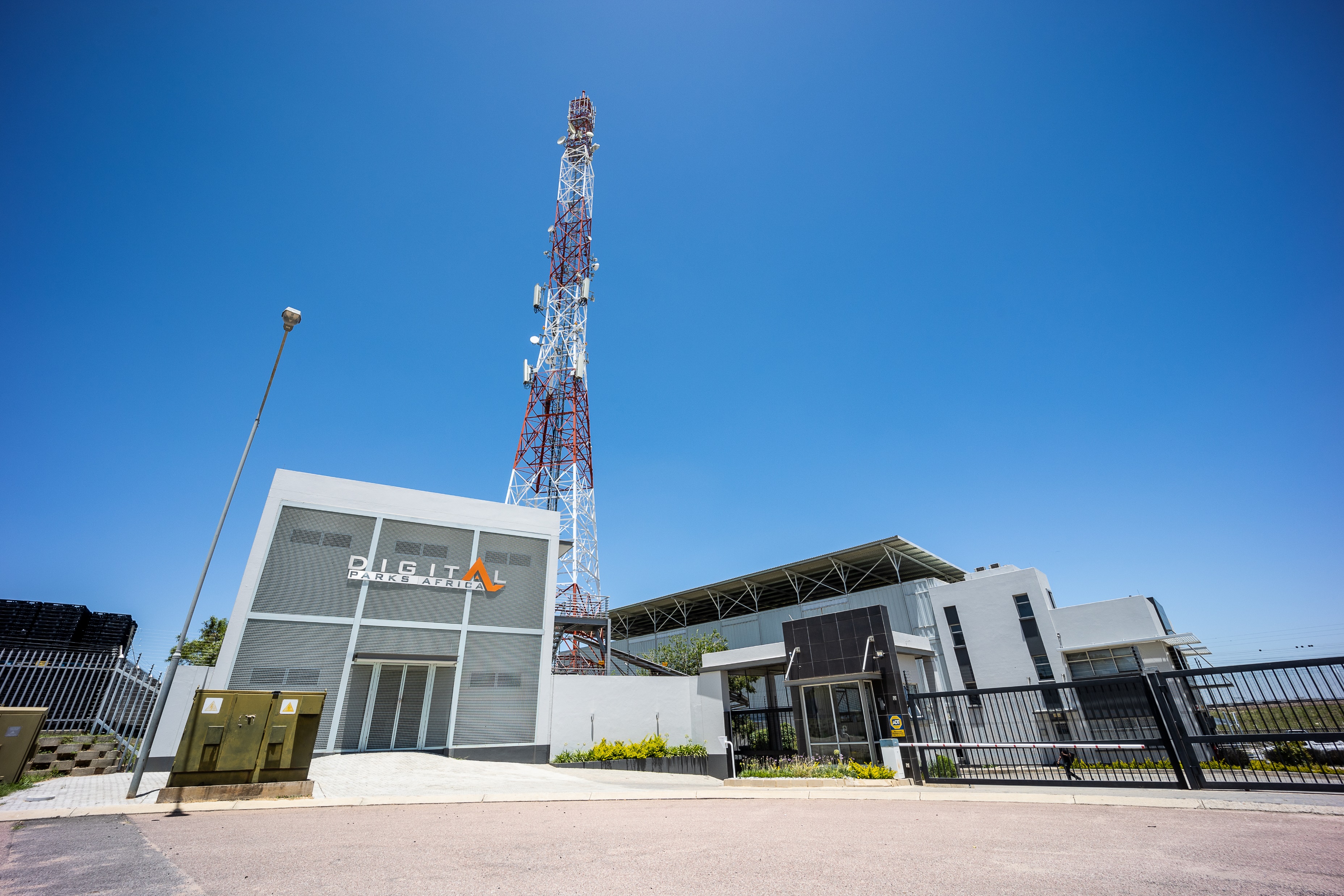 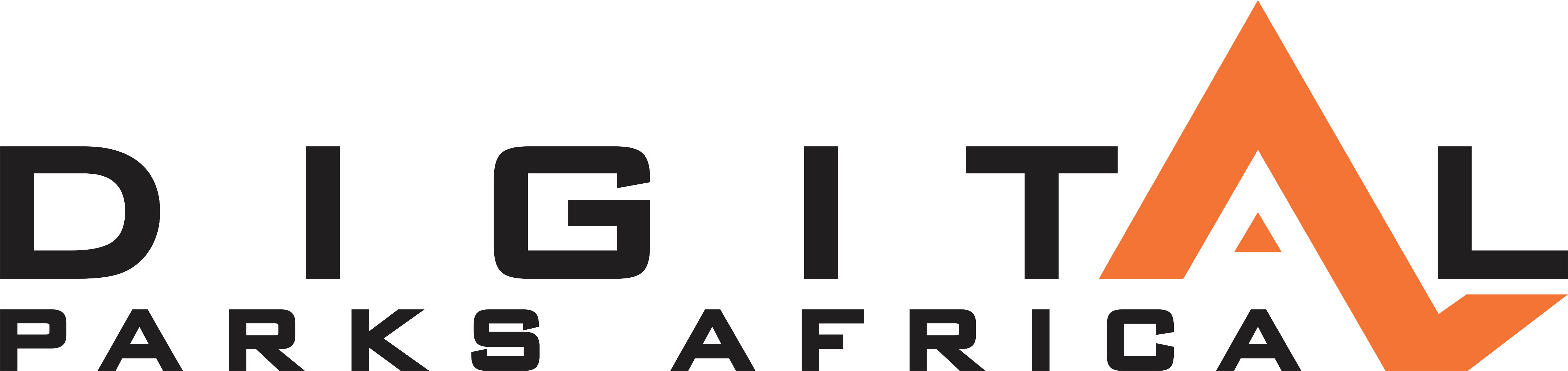 Infrastructure implications
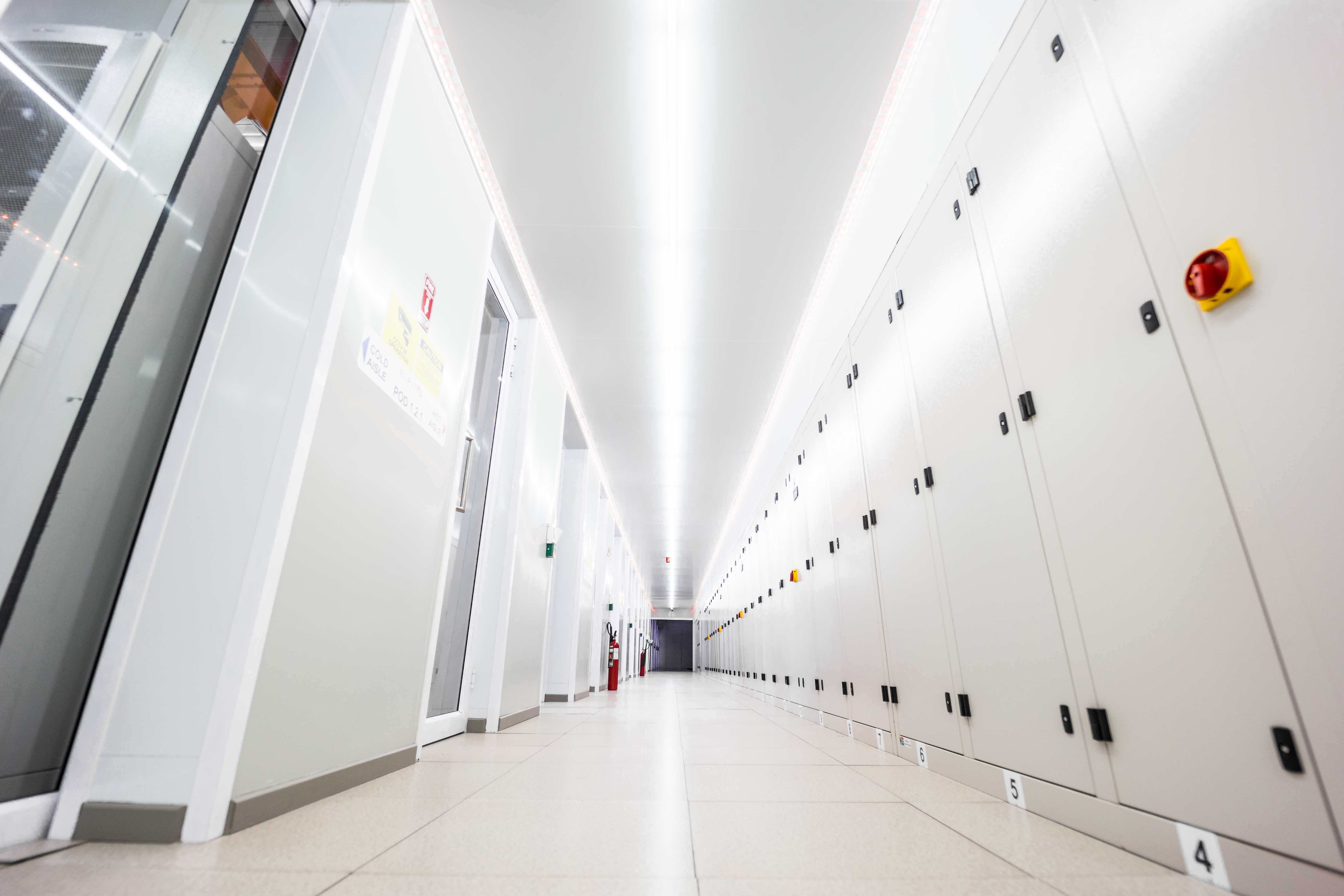 Increase in server CPU power 
     (from 100W to 400W and above)
Increased Power density per rack
     (our 15KW/rack insufficient in future)
Enhanced cooling requirements
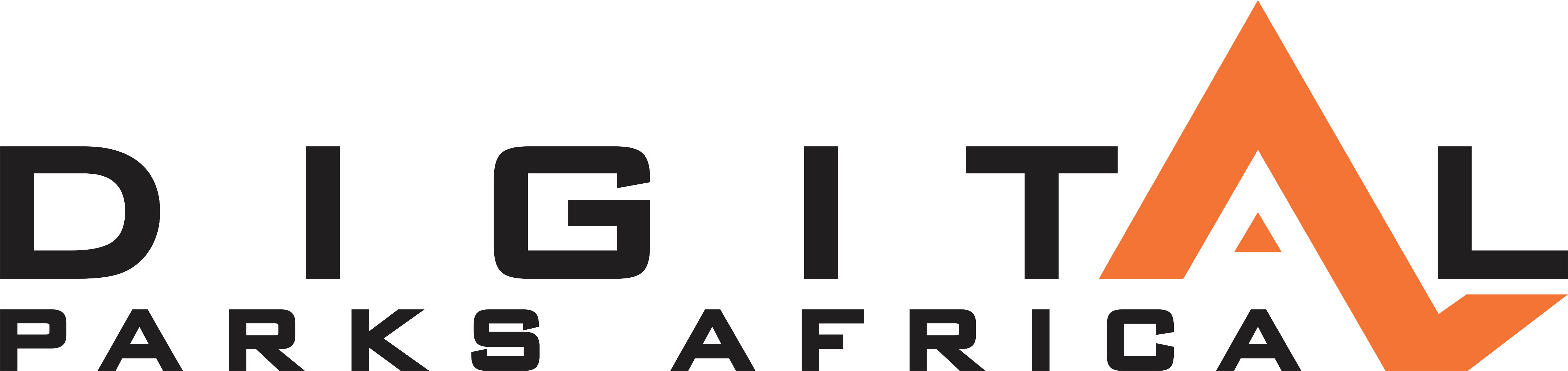 Other considerations
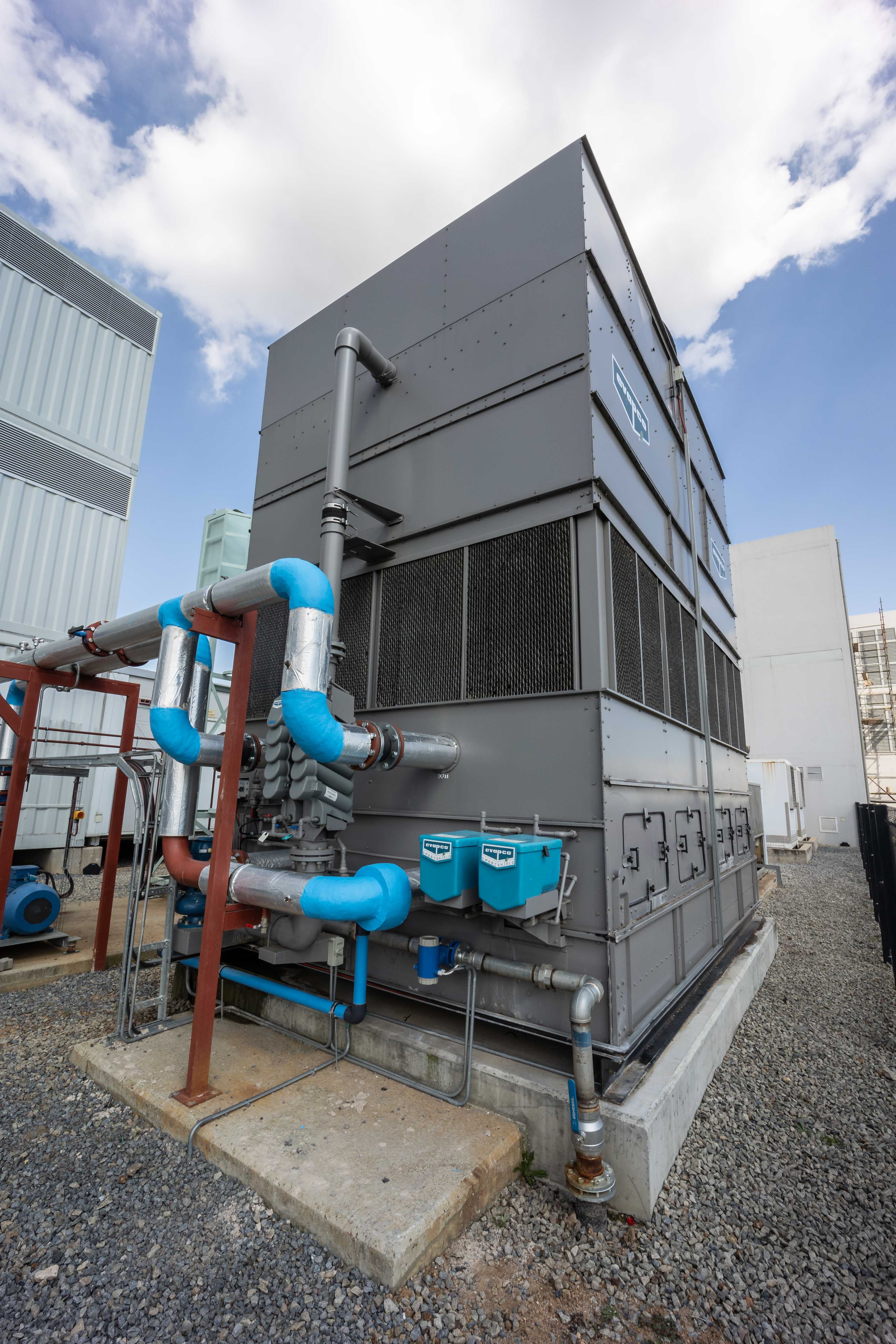 Improve efficiencies
Conform to Data Centre standards
     (Tier certifications)
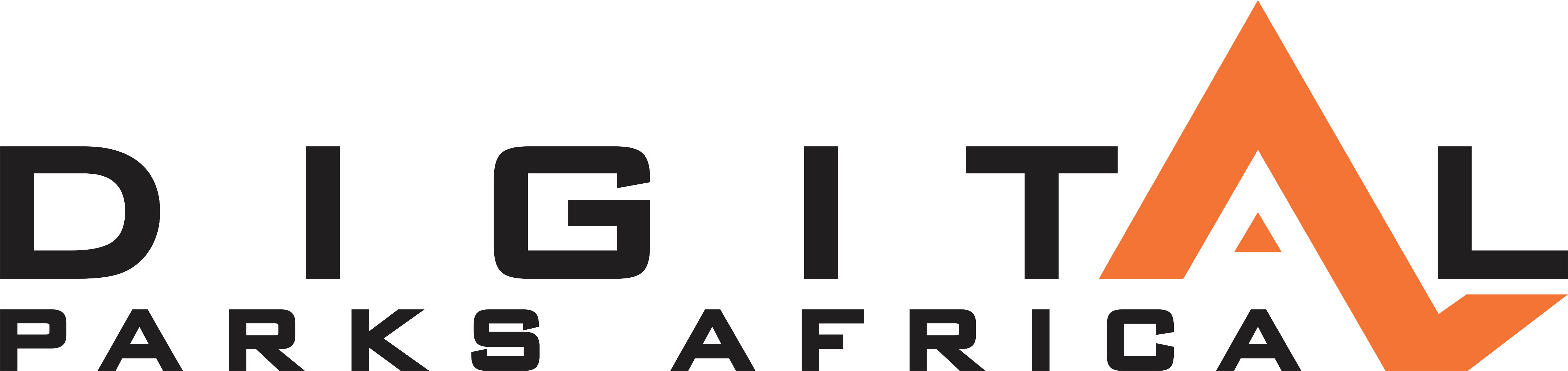 Forms of cooling technologies
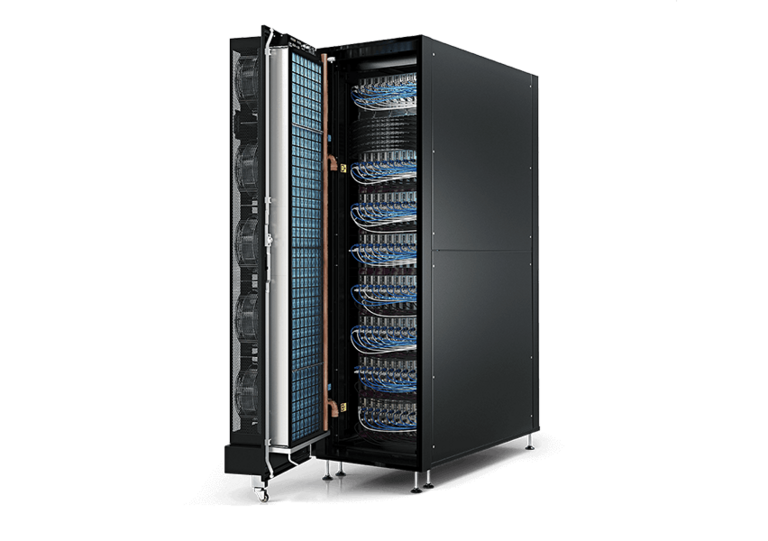 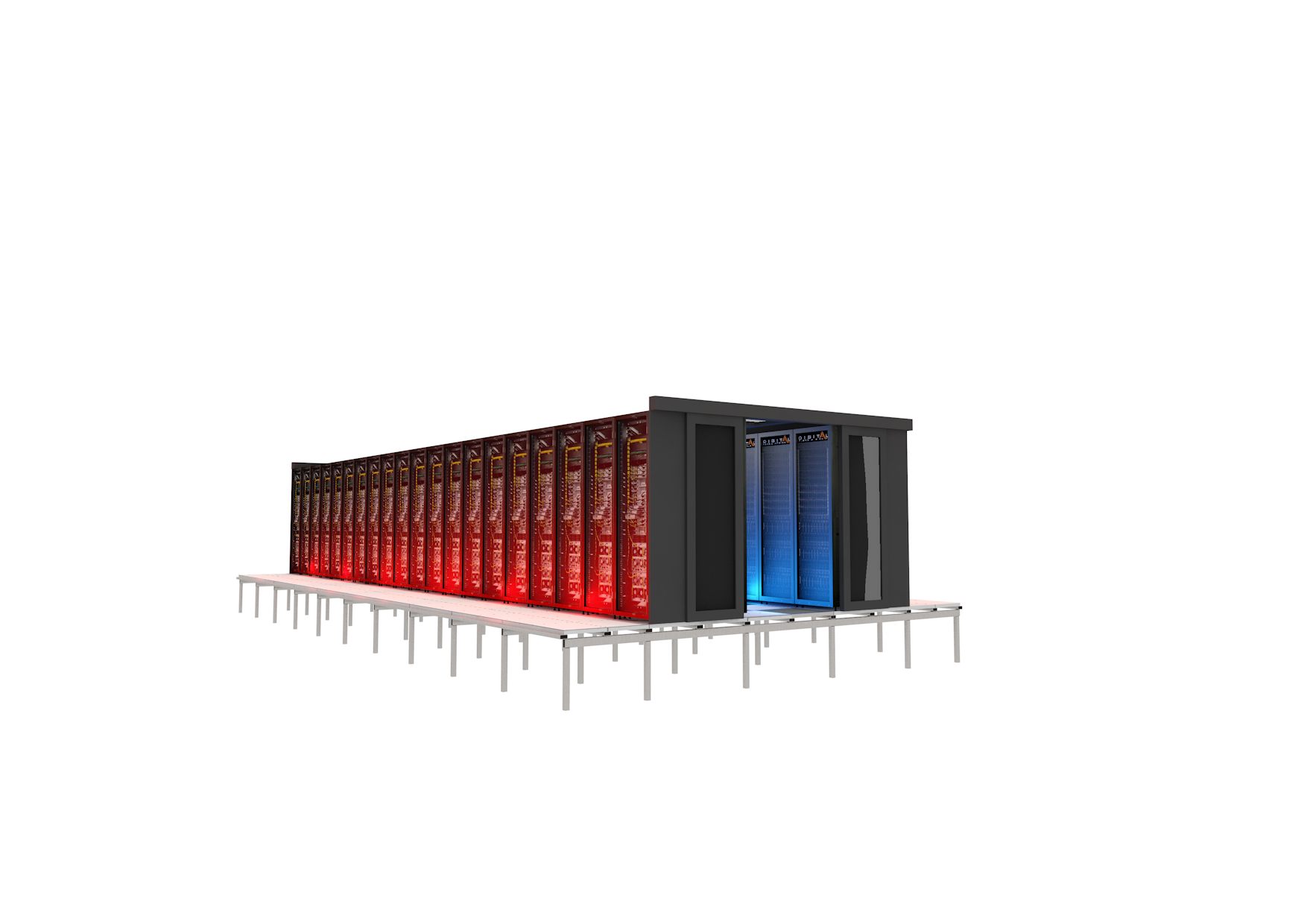 Air cooling 
     (DPA Cold aisle containment)

Liquid cooling

Back of Rack heat exchanger
Water cooled to chip
Immersion cooling
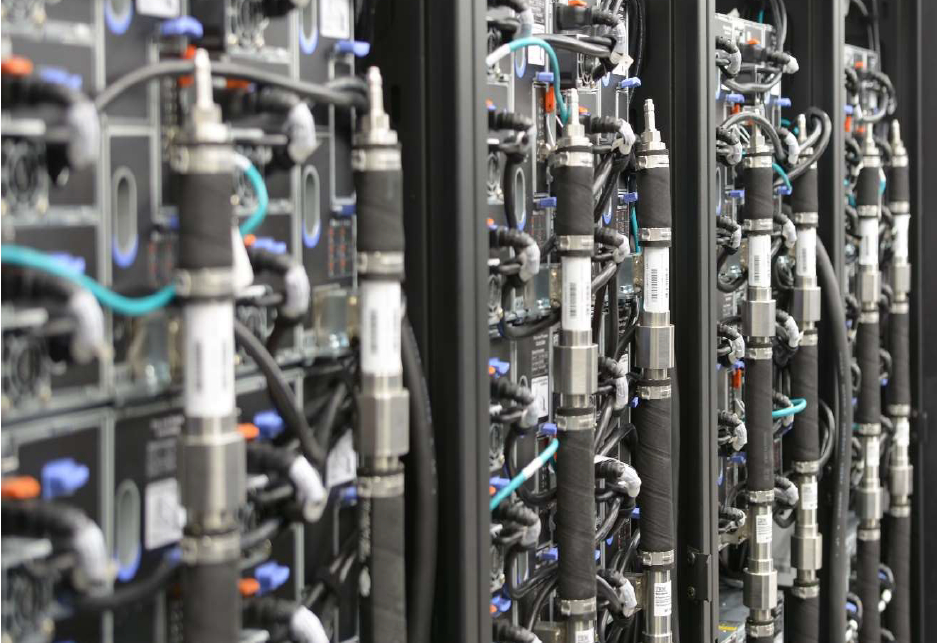 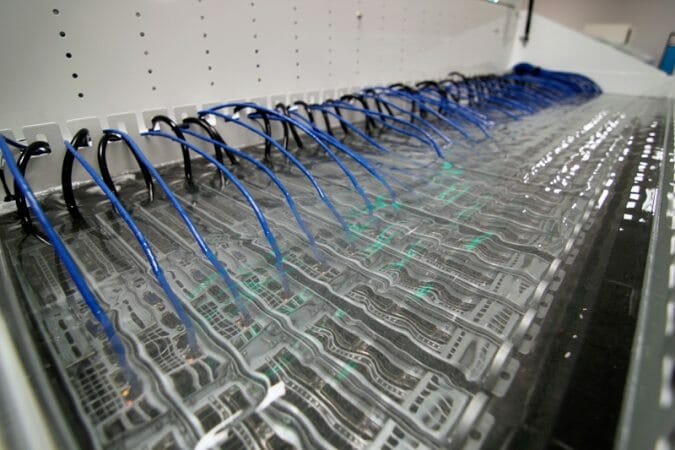 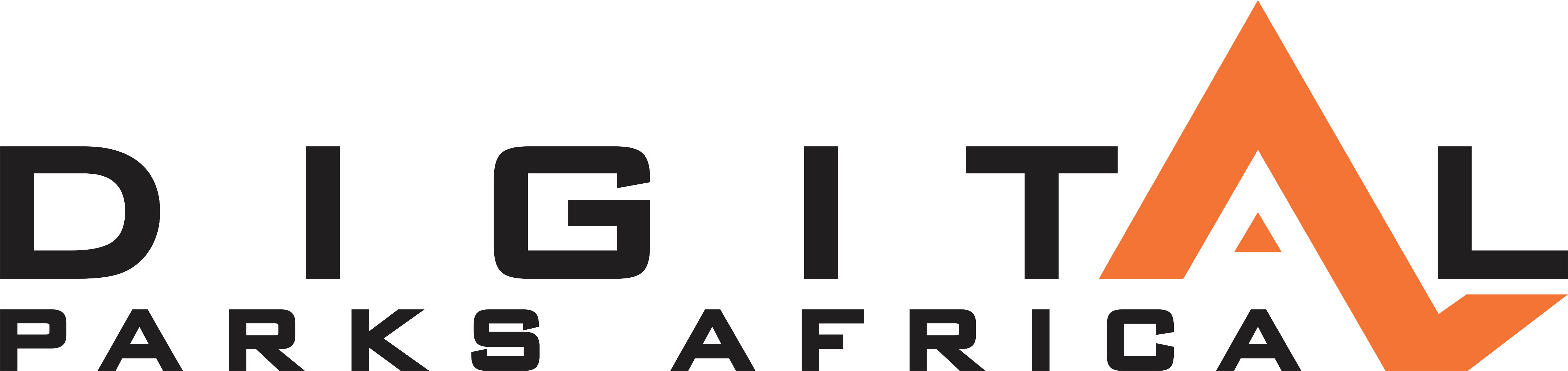 Hi Performance cooling methods
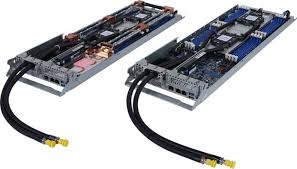 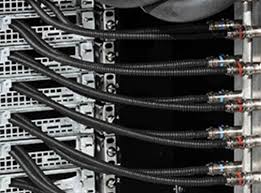 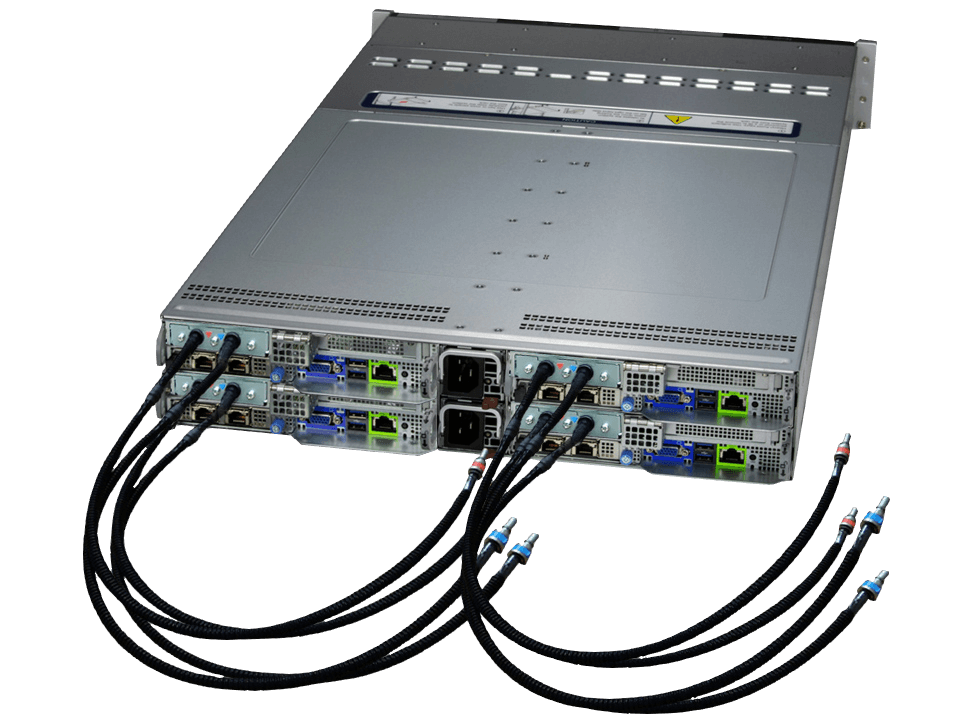 Liquid cooling direct to chip
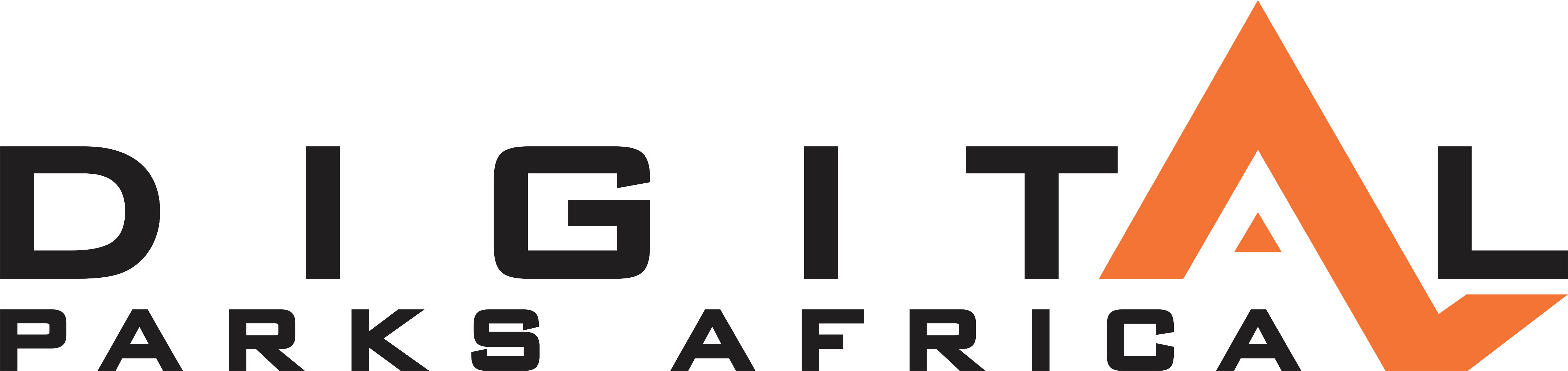 Immersion cooling
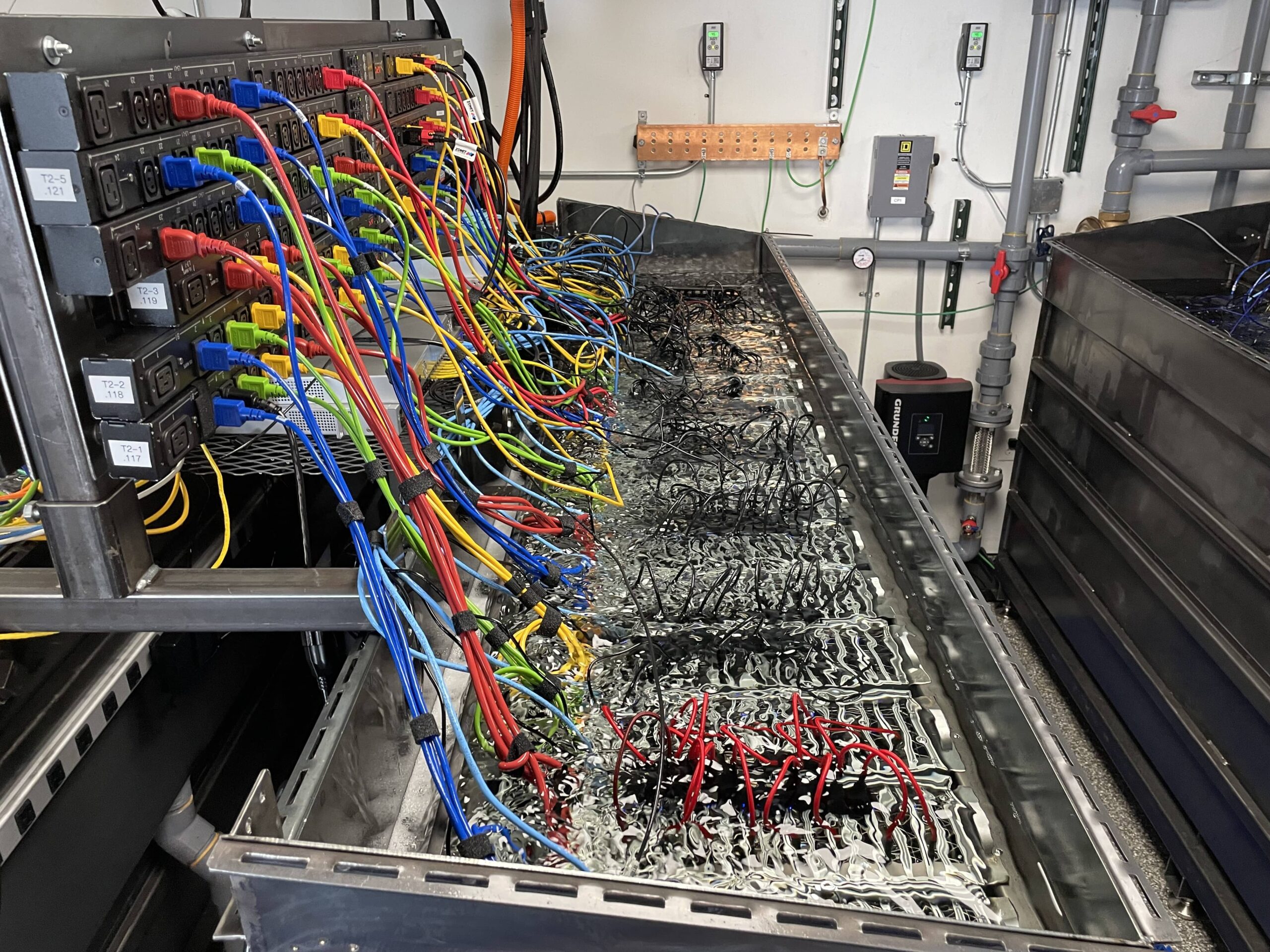 Single phase – coolant circulates in open tank
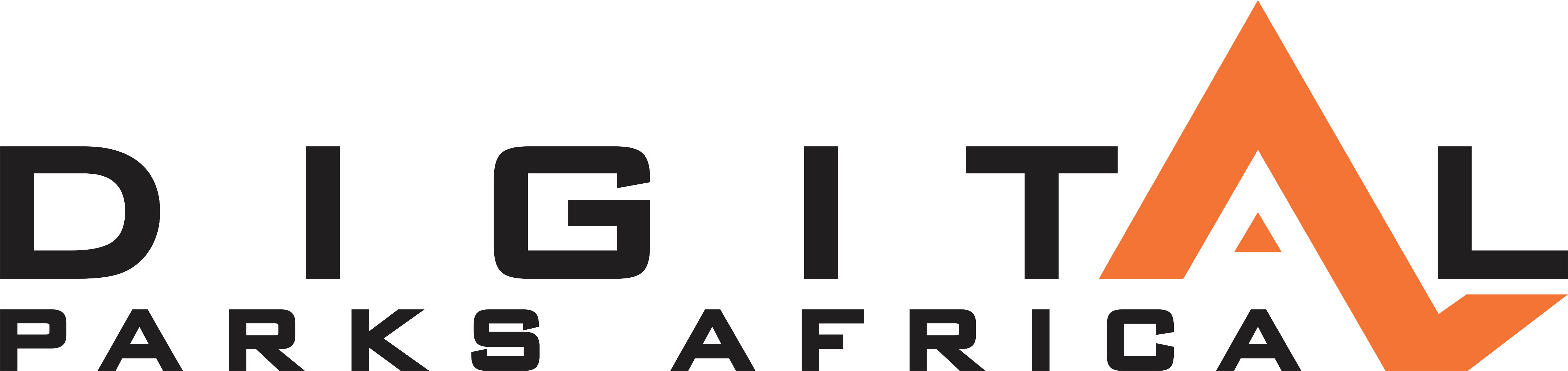 Single phase immersion cooled tank
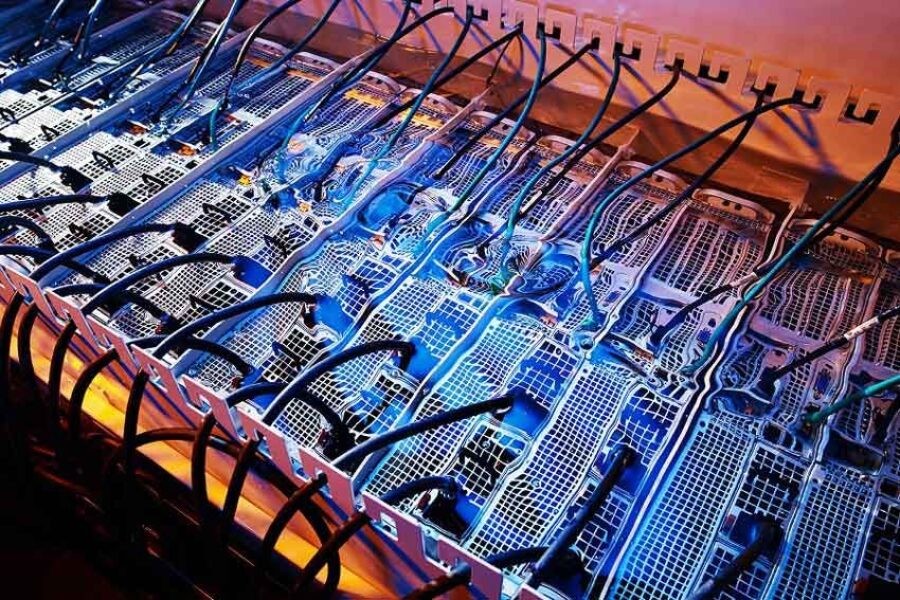 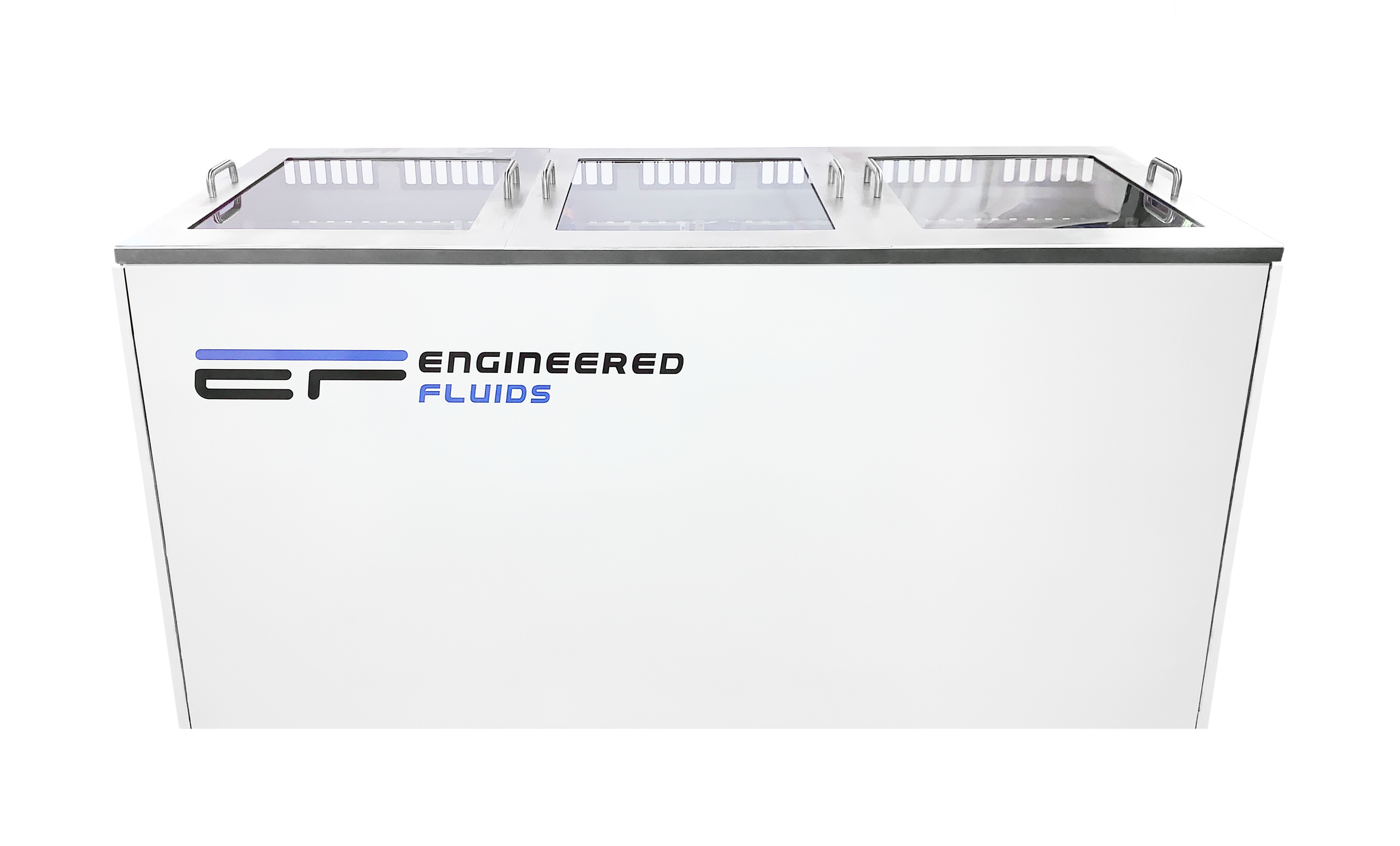 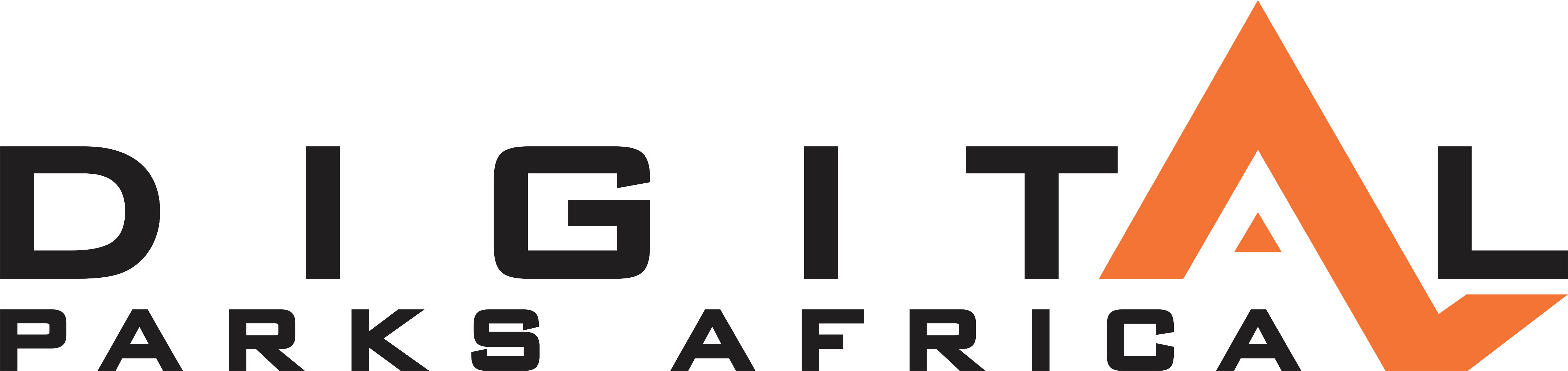 Immersion cooling
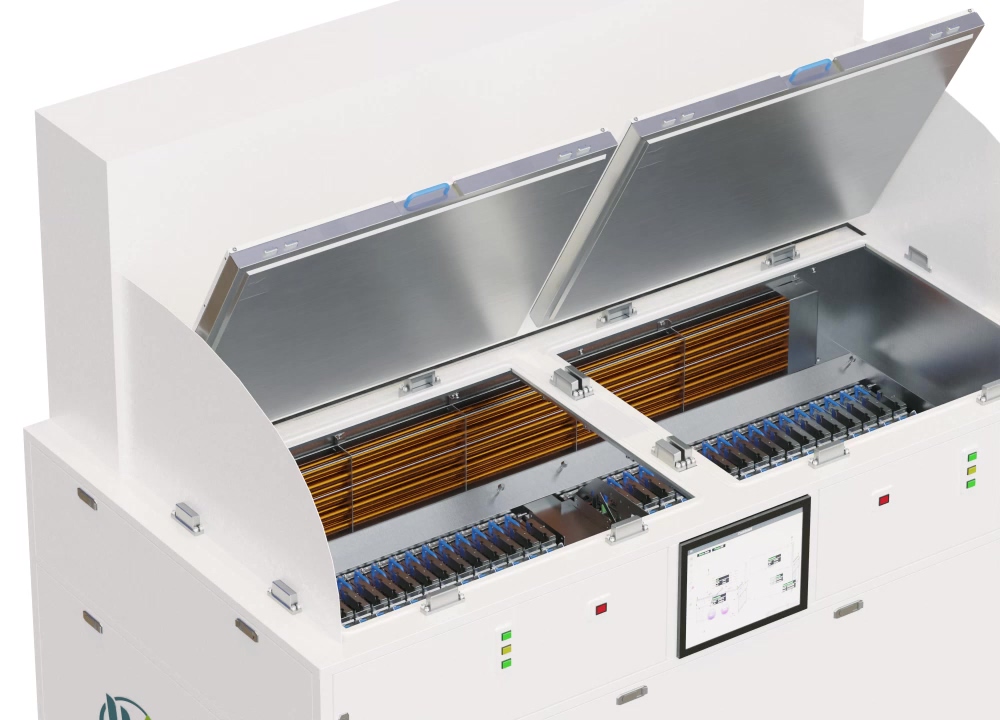 Two phase – coolant changes state in a closed system
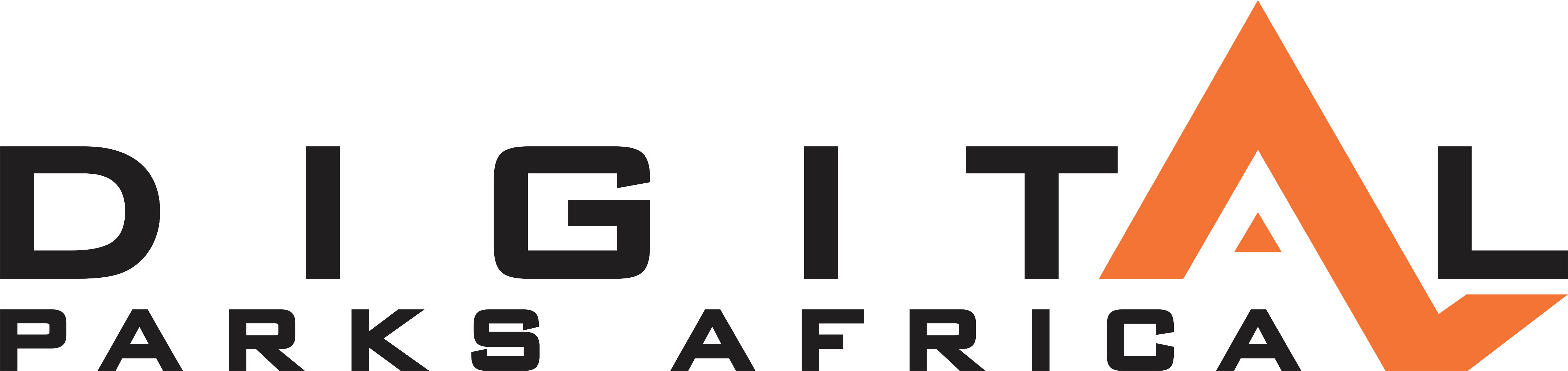 Server adaptation for immersion cooling
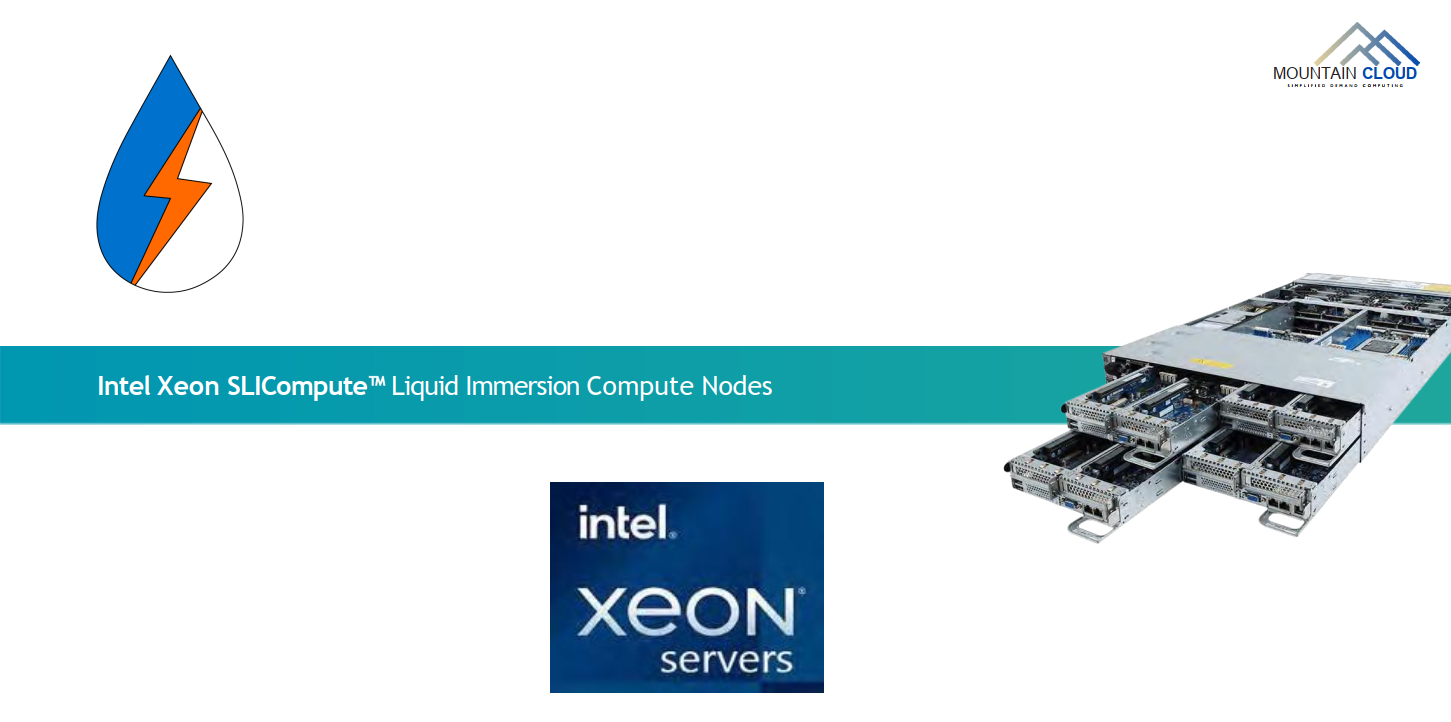 Connector alignment

No on-board fans

OEM’s such as HPE, DELL, Lenovo, Gigabyte, Nvidia supply hardware
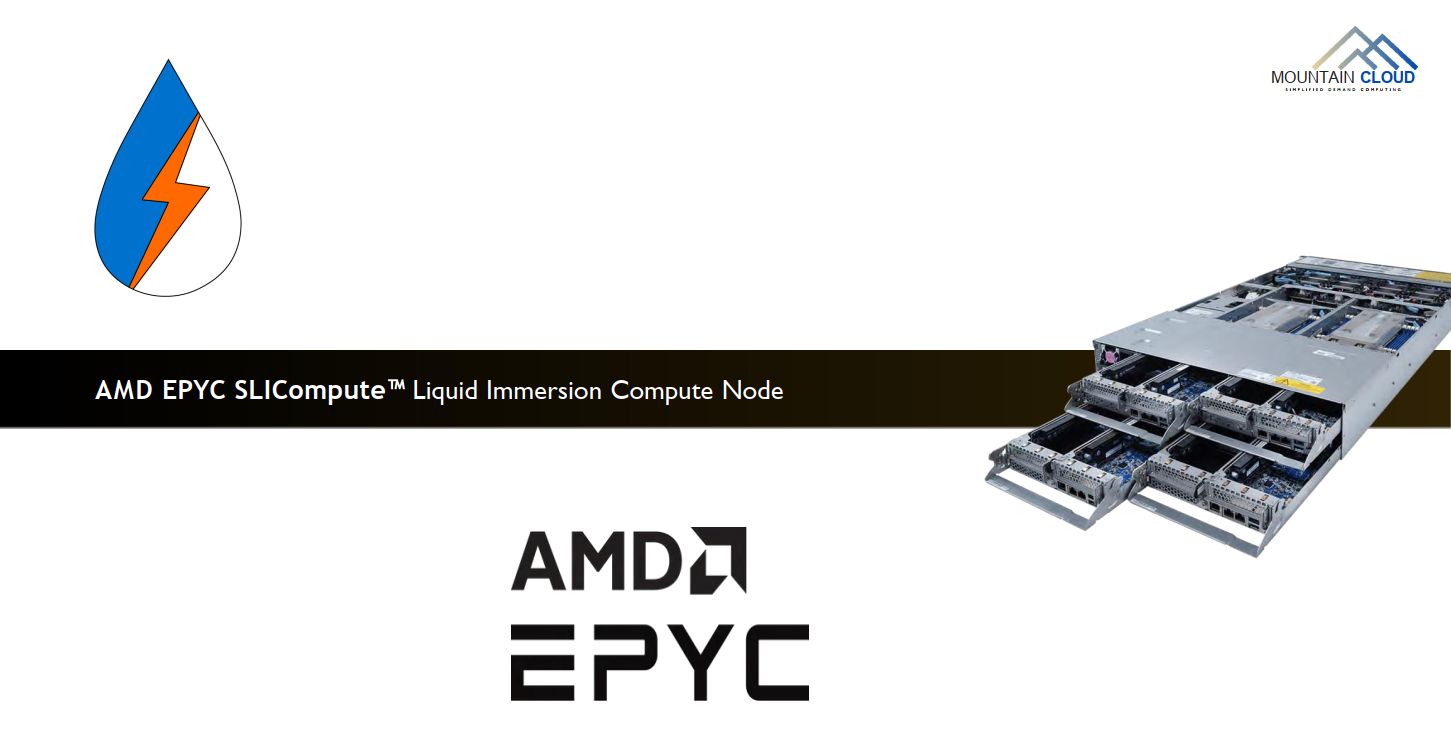 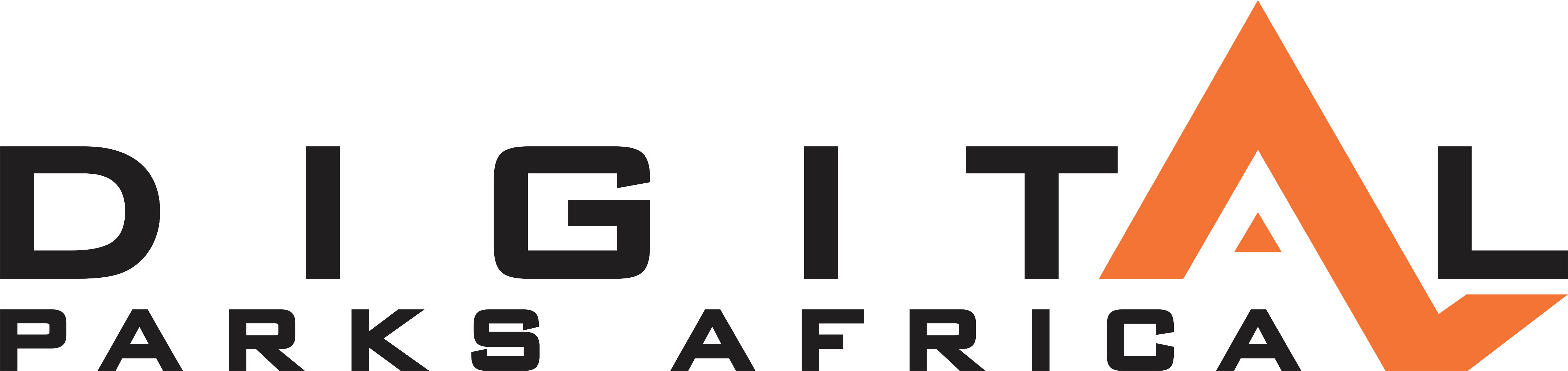 Cooling capabilities per Rack
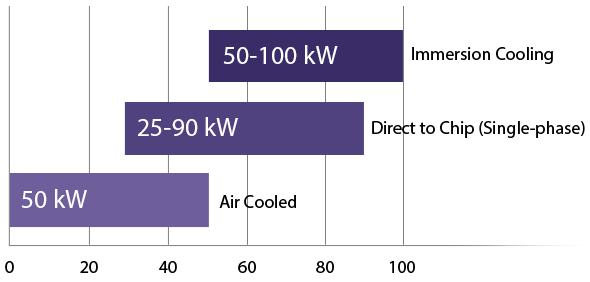 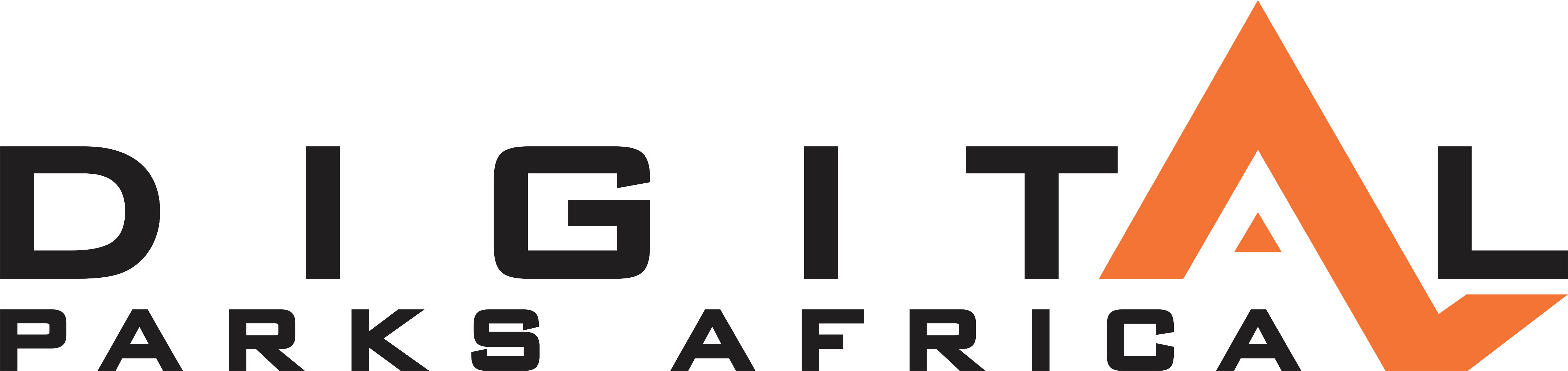 Key considerations and benefits of immersion cooling
Server fans consume up to 20% of power drain

Air cooling amounts to approximately 30% of Data center costs

Engineered cooling fluid is 1600x more thermally efficient
     than air

Significant improvement in PUE

Dielectric strength of 60KV

Cooling fluid is bio-degradable, non allergenic, nontoxic, 
     noncorrosive

10-year operating life and 25-year shelf life
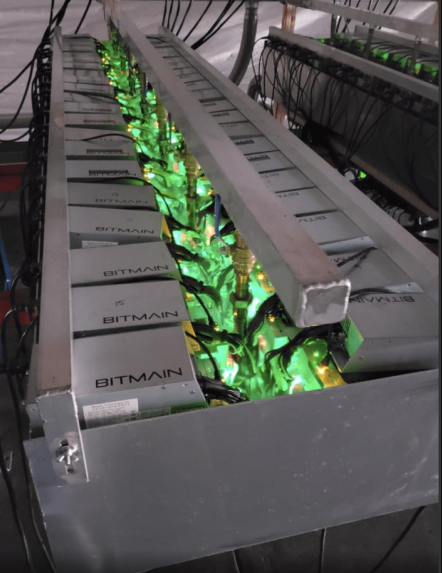 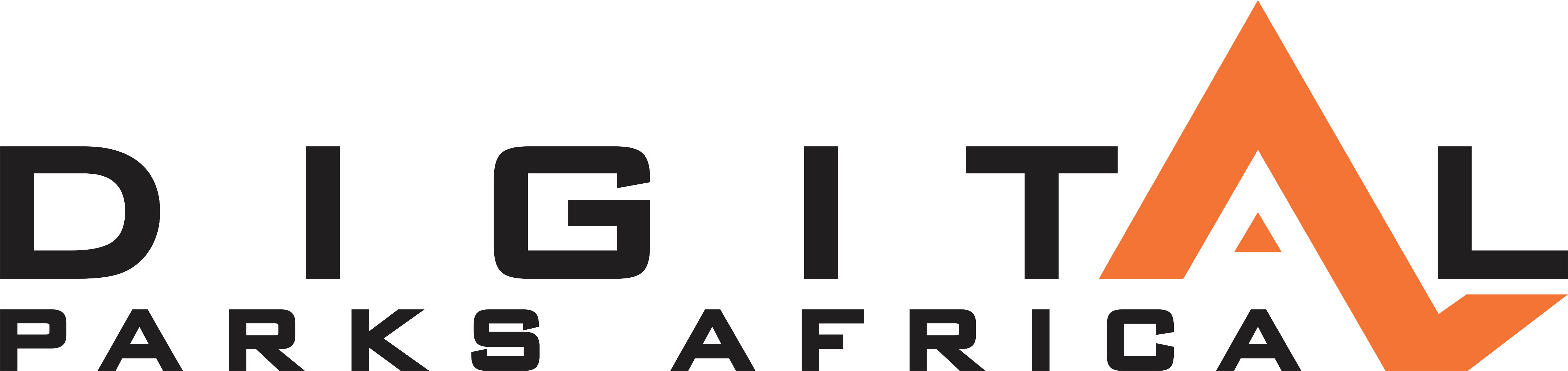 Implications for the Data center industry
Presently immersion cooling is still a niche technology

Increased uptake is driven by modern chip developments that require more effective cooling technology.

The Global Immersion Cooling Market Data Centers size is expected to grow from USD 379.96 million in 2022 to USD 1021.59 million by 2030
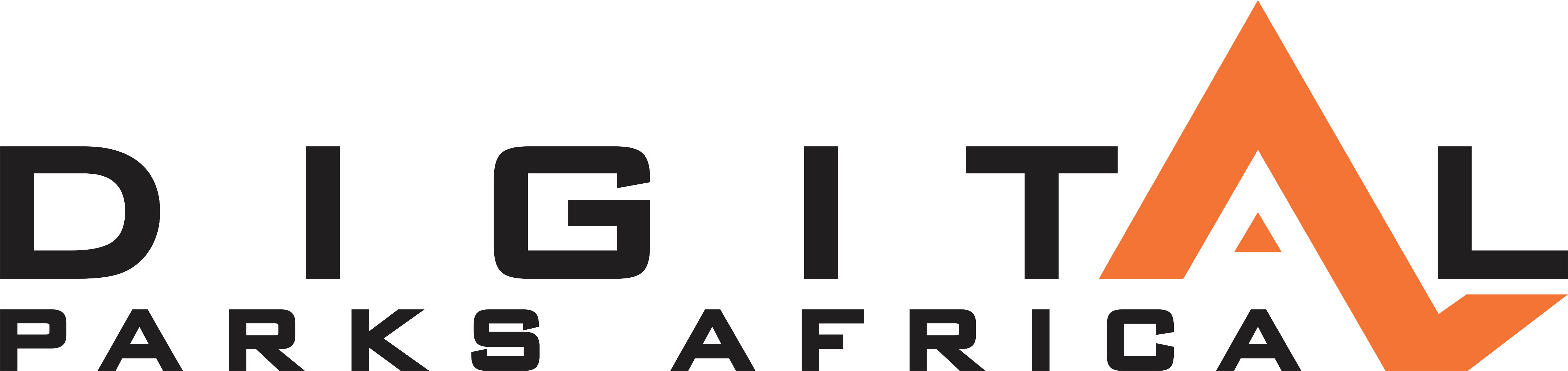 Adoption is well underway
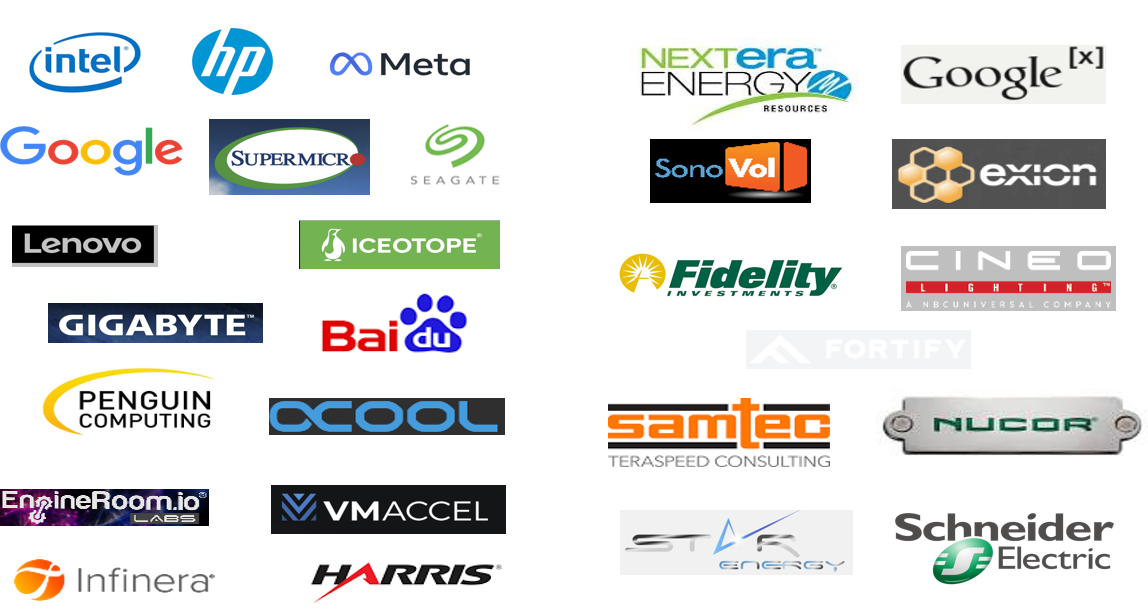 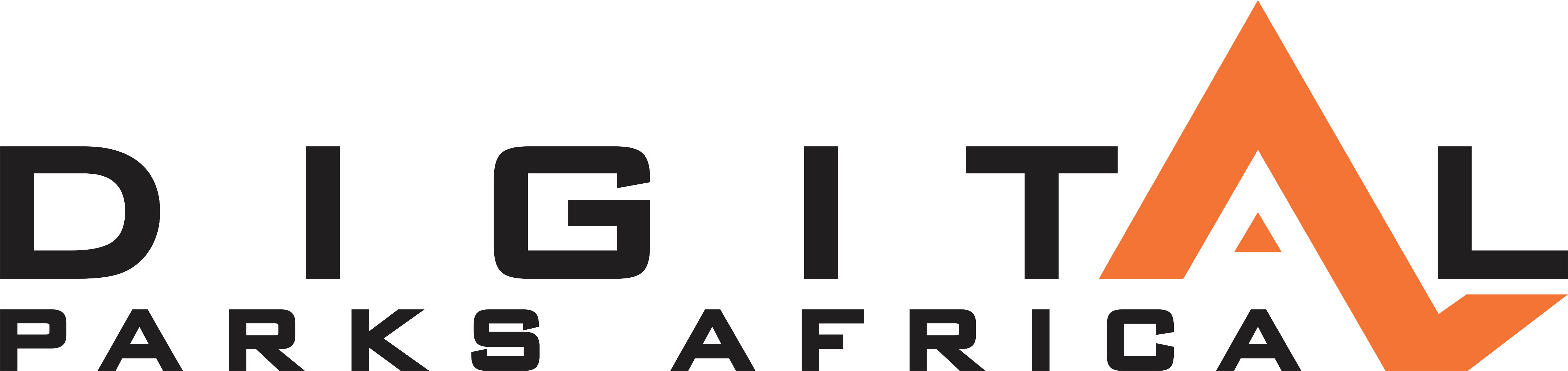 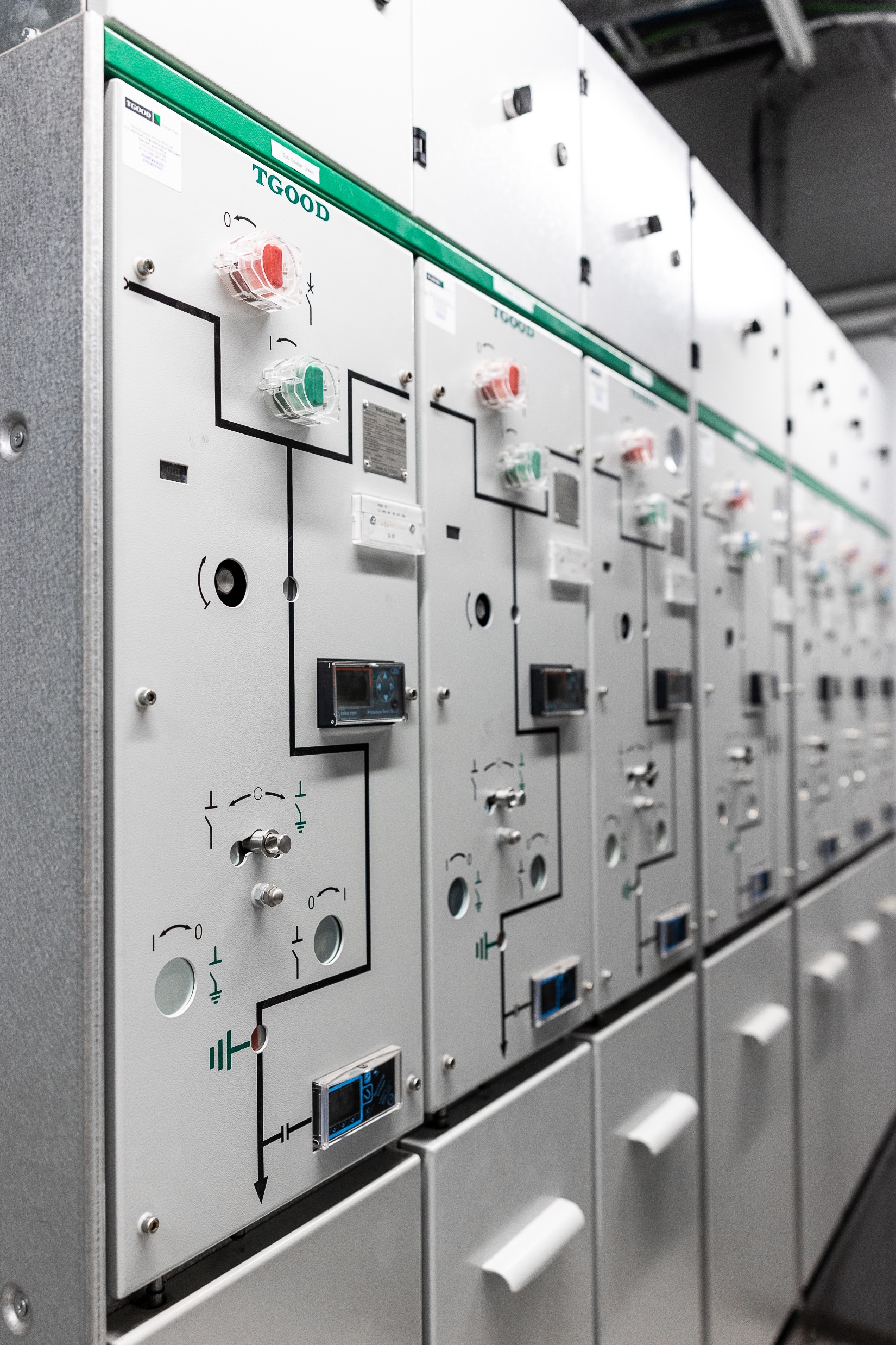 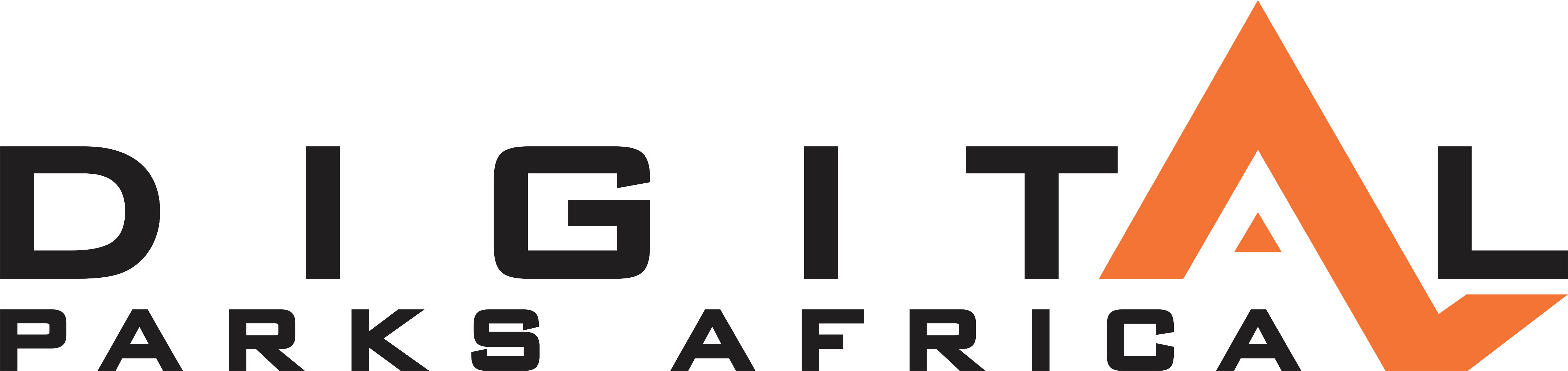 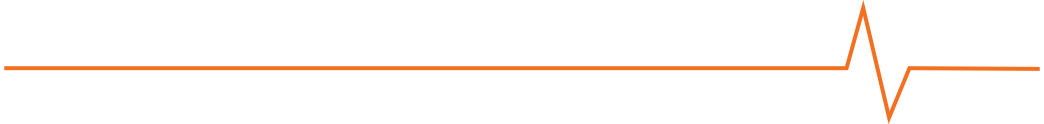 The Digital Heartbeat of Africa
THANK YOU

Eckart@DPA.HOST